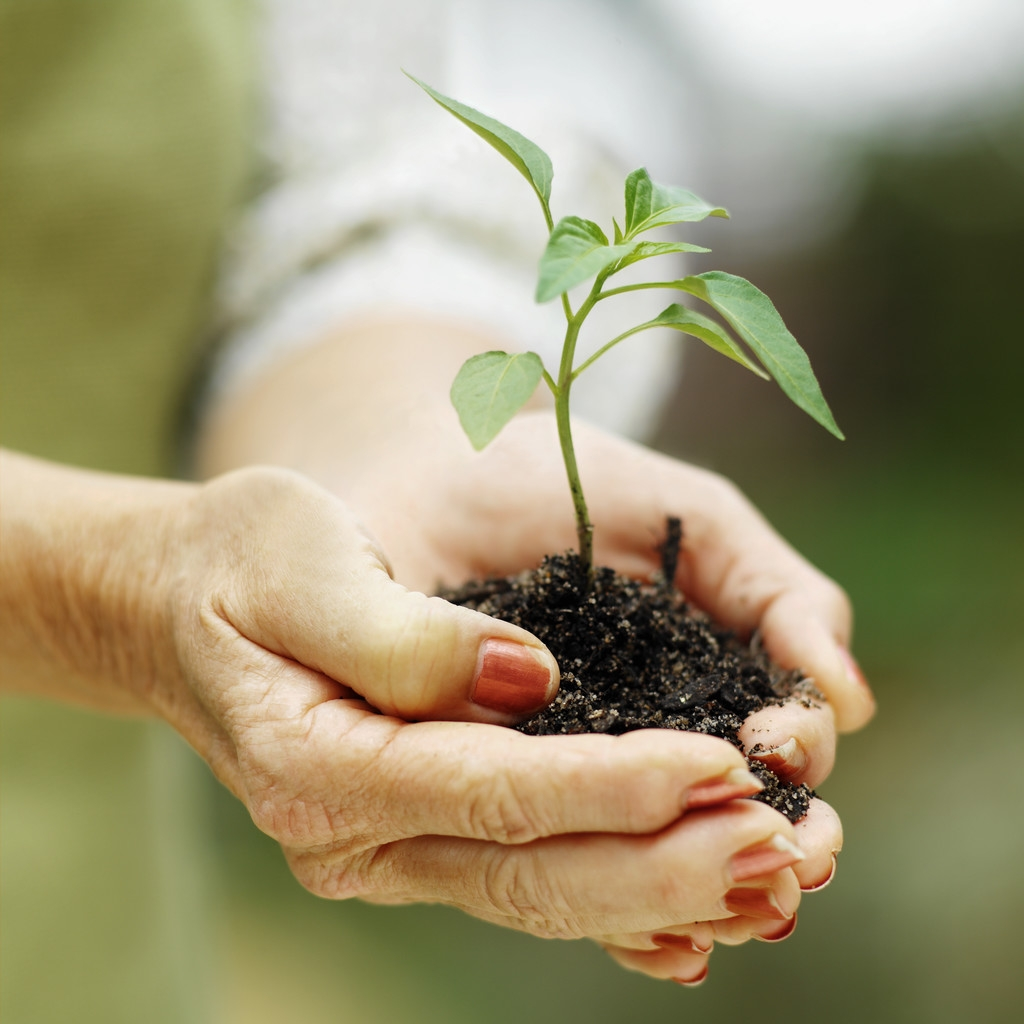 A GRANDE ESPERANÇA E A  NOVA VIDA
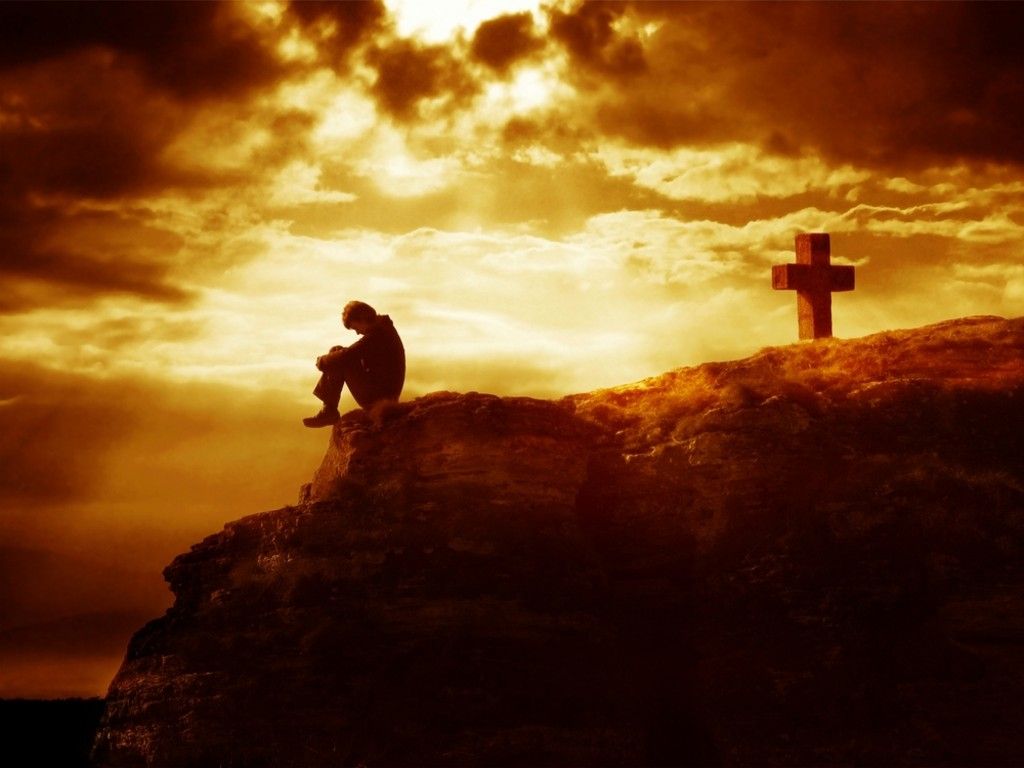 COMO ENTRAR NA PRESENÇA DE DEUS?
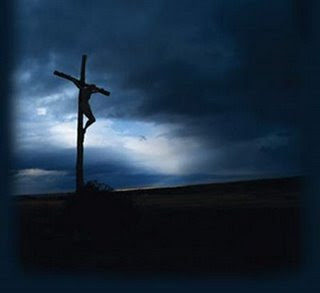 1. AÇÃO DIVINA DE REAPROXIMAÇÃO
DOIS ELEMENTOS QUE SAEM TRONO
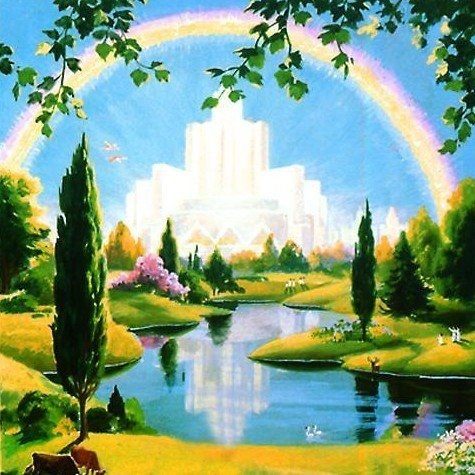 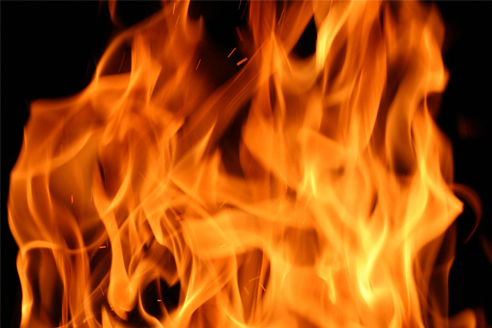 ÁGUA
ESPÍRITO
MAR DE VIDRO
RIO DE FOGO
CONTRAFAÇÃO
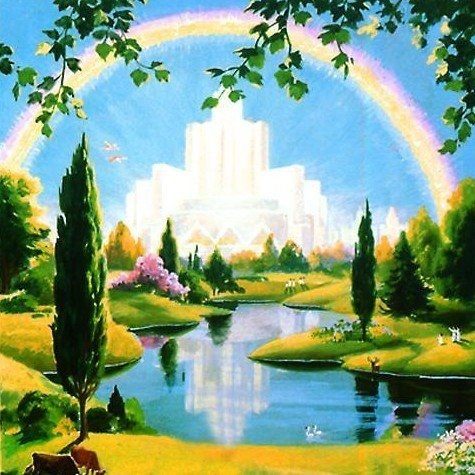 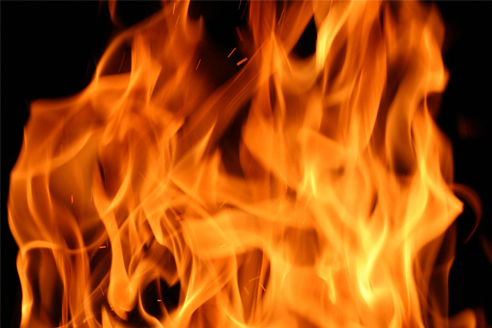 ÁGUA
ESPÍRITO
ÁGUA COMO RIO
FOGO DO CÉU
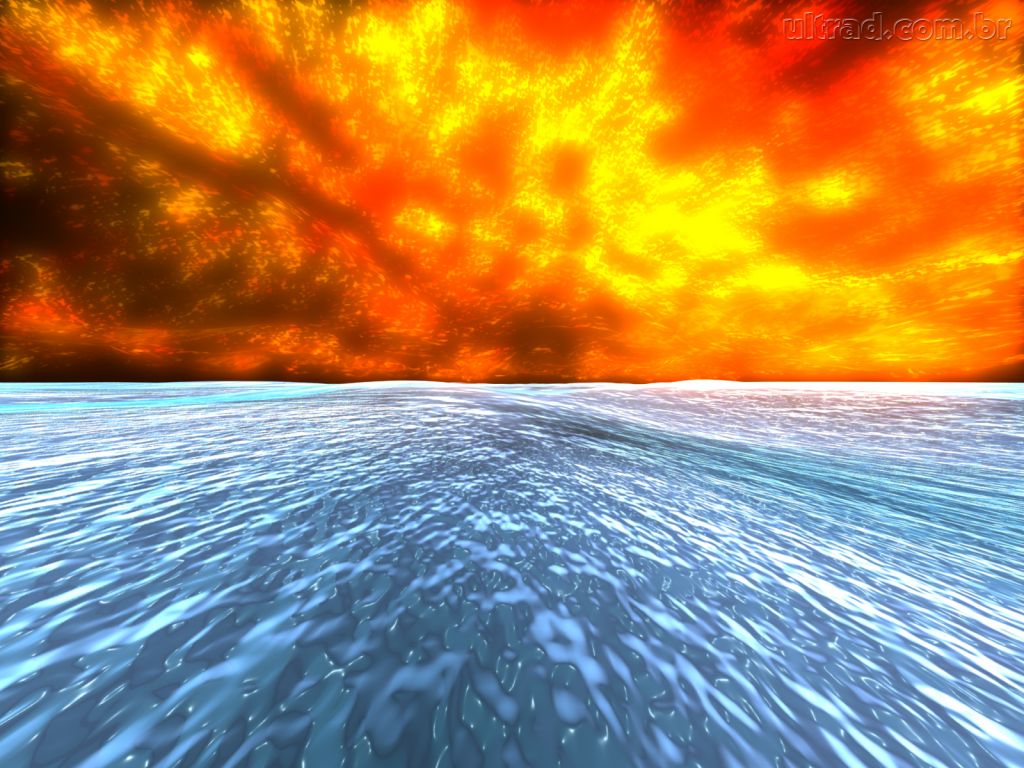 A. CONDENAÇÃO DO PECADO
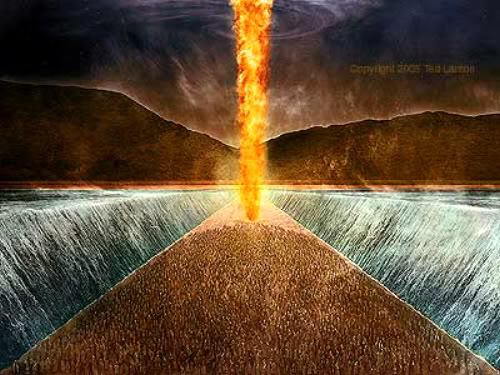 B. LIBERTAÇÃO DO PECADO
JESUS E A NOVA VIDA
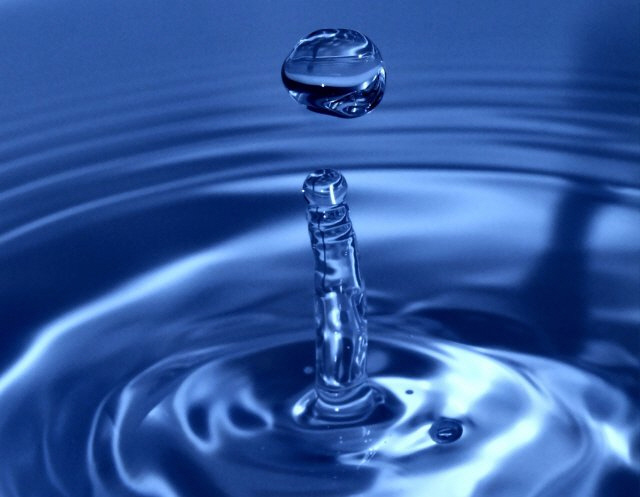 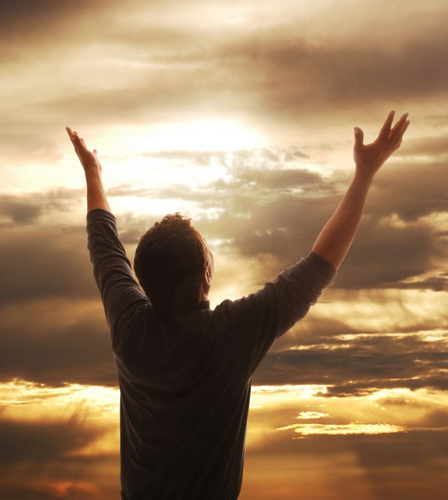 NASCER DA ÁGUA
NASCER DO ESPÍRITO
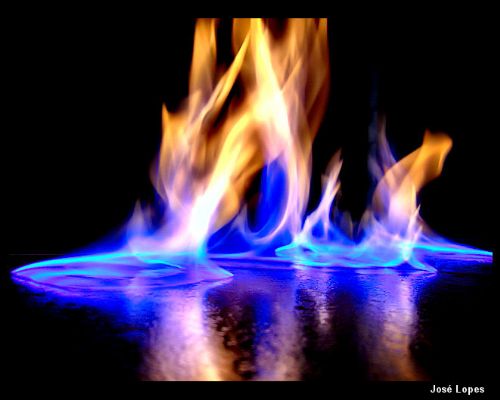 CONTRAFAÇÃO
CRENTE E A NOVA VIDA
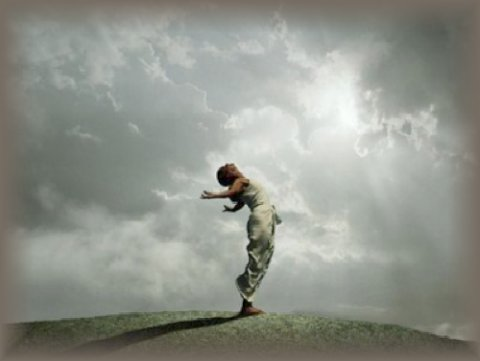 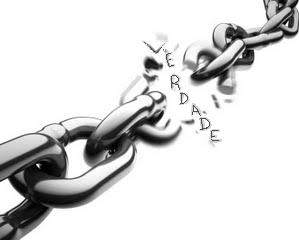 ESPÍRITO
VERDADE
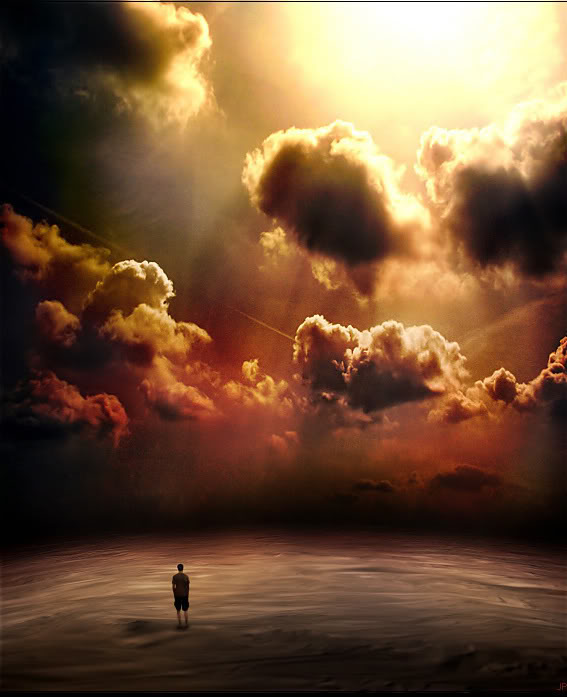 2. AÇÃO HUMANA DE REAPROXIMAÇÃO
A. IMPORTÂNCIA DA DECISÃO
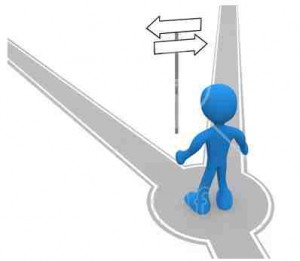 B. BENEFÍCIOS DA DECISÃO
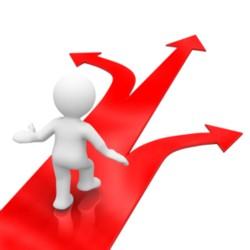 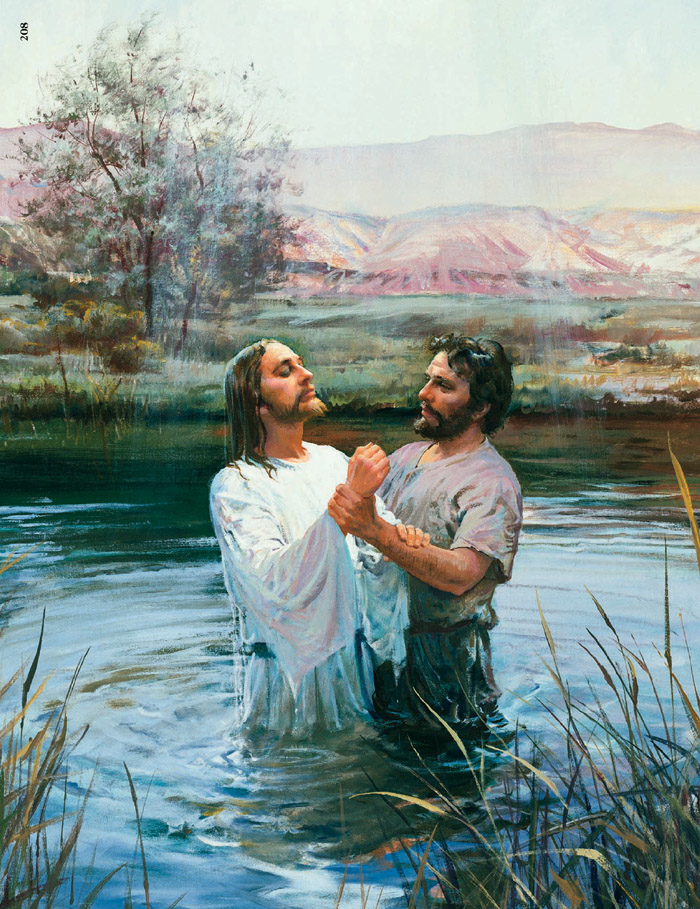 BATISMO E A NOVA VIDA
1. PECADOS SÃO PERDOADOS – ATOS 2:38
2. PAZ NO CORAÇÃO – ATOS 3:19,20/JOÃO 14:27
3. PROPRIEDADE EXCLUSIVA DE DEUS -  MATEUS 10:32, 33
4. NOME ESCRITO NO LIVRO DA VIDA– MATEUS 16:19/APOCALIPSE 3:5
5. NOVA CRIATURA – 2 CORÍNTIOS 5:17
C. RESULTADOS DA DECISÃO
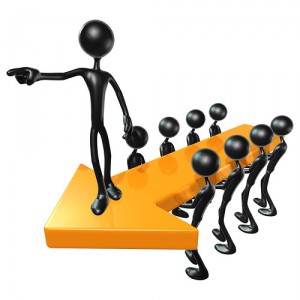 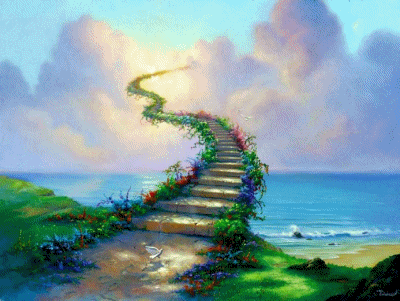 SALVOS E A NOVA VIDA
VISÃO DA VITÓRIA
MAR DE VIDRO
MESCLADO DE FOGO